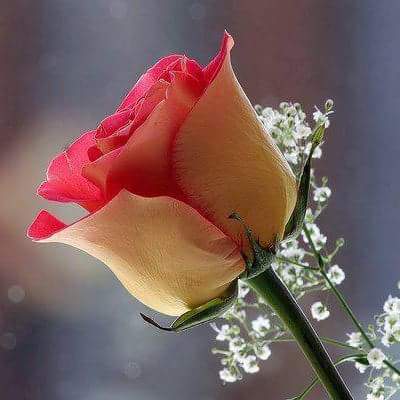 স্বা
গ
ত
ম
শিক্ষক পরিচিতি
মুহাঃ রুহুল আমিন
সহকারী মৌলভী শিক্ষক
কানুহরপুর হাজী আলী আক্কাস দাখিল মাদ্রাসা
পোষ্টঃ-খড়িখালী
উপজেলাঃ-ঝিনাইদহ
জেলাঃ-ঝিনাইদহ
মোবাইল নংঃ-০১৯১৮০১৩৫০৫
জি- মেইলঃ- bdruhul1971@gmail.com
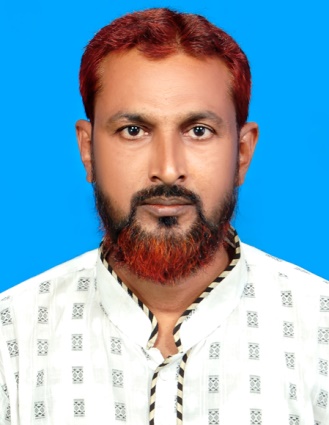 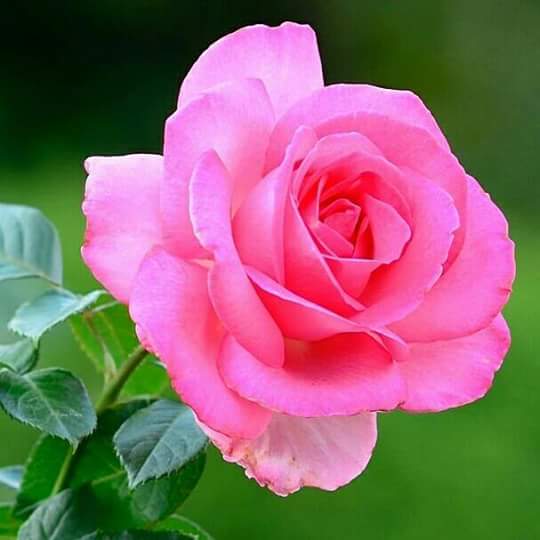 পাঠ পরিচিতি
বাংলাদেশ ও বিশ্বপরিচয়
দাখিল ৬ষ্ঠ শ্রেনি
অধ্যায়ঃ- অষ্টম ( বাংলাদে ও বাংলাদেশের নাগরিক)
পাঠঃ- ৩য় / পৃষ্ঠাঃ-৬৯-৭০
সময়- ৪৫ মিনিট
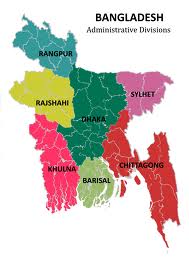 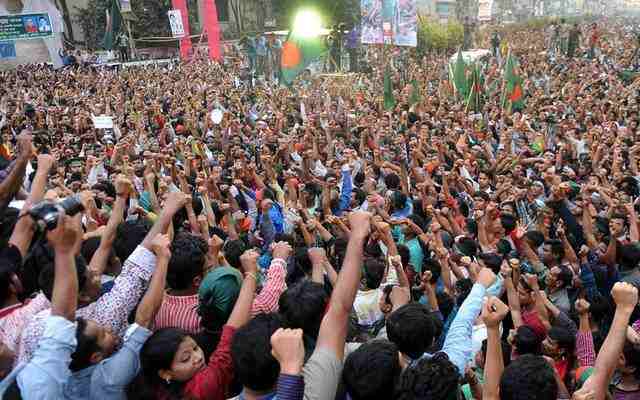 বাংলাদেশ
নাগরিক
আজকের পাঠ 
 
নাগরিক ও নাগরিকত্বের ধারনা
শিখনফল
এই পাঠ শেষে শিক্ষাথীঁরা-----
১। নাগরিকের সংজ্ঞা দিতে পারবে।
2। নাগরিকের বৈশিষ্ট বর্ননা করতে পারবে। 
৩। নাগরিক ও বিদেশির সম্পর্কে বর্ননা দিতে পারবে।
৪। ক্ষুদ্র নৃ-গোষ্টির সম্পর্কে বিশ্লেষণ করতে পারবে
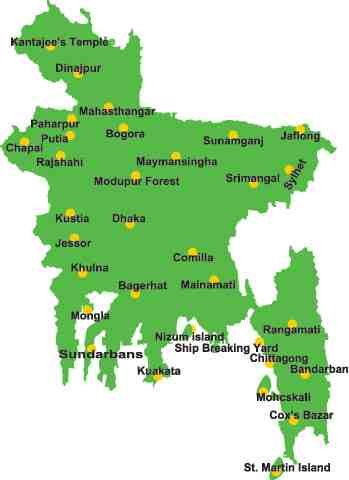 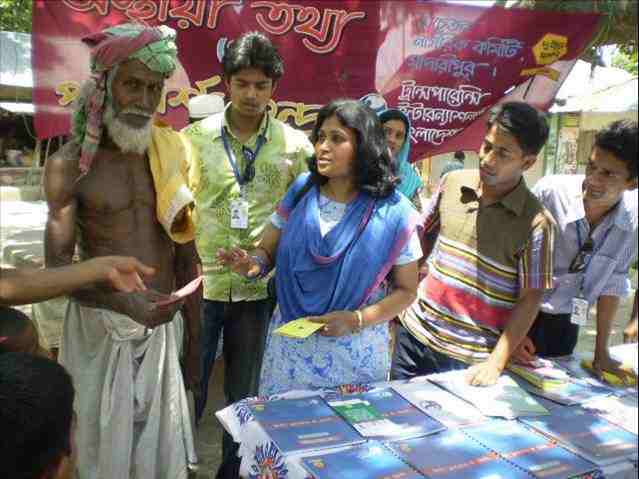 সাধারণত নগরের অধিবাসীকেই নাগরিক বলে ।
বর্তমানে নাগরিক ও নাগরিকত্বের বৈশিষ্ট
রাষ্ট্রের প্রতি আনুগত্য
রাষ্ট্রের স্থায়ী বাসিন্দা
নাগরিক
রাজনৈতিক ও সামাজিক অধিকার লাভ
রাষ্ট্রের প্রতি দায়িত্ব ও কর্তব্য
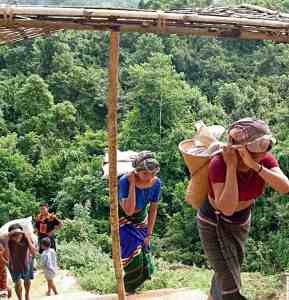 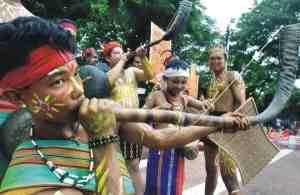 ক্ষুদ্র নৃ-গোষ্টি
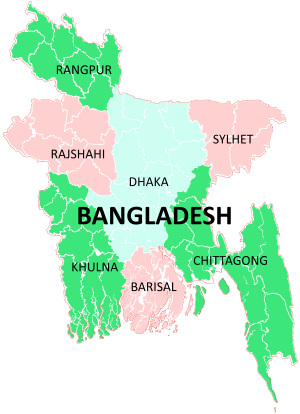 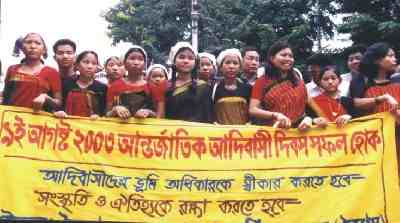 বাংলাদেশ
আদিবাসী
আমাদের দেশের অধিবাসীদের মধ্যে ক্ষুদ্র নৃ-গোষ্টিও রয়েছে। তাদের ভাষা ও সংস্কৃতি ভিন্ন। তারাও বাংলাদেশের নাগরিক।
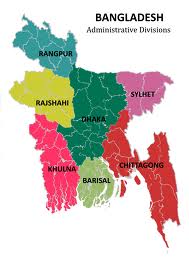 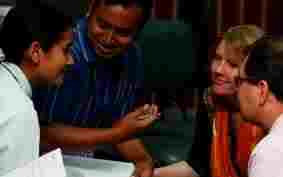 বিদেশি
বাংলাদেশ
একটি রাষ্ট্রে অন্য দেশের যে সব লোক বাস করে তারা রাষ্ট্রের কোনো রাজনৈতিক অধিকার ভোগ করতে পারেনা।
তাই বিদেশিরা নাগরিক নয়।
দলীয় কাজ
ক-দল
নাগরিকতার বৈশিষ্ট সম্পর্কে একটি প্রতিবেদন তৈরী কর।
খ-দল
নাগরিক ও বিদেশির মধ্যে পার্থক্য নিরুপন কর ?
প্রশ্ন গুলোর উত্তর বলি
১। নাগরিক কাকে বলে ?
২। বিদেশি কারা ?
৩। ক্ষুদ্র নৃ- গোষ্টি কারা? 
৪। নাগরিকের প্রধান বৈশিষ্টগুলো কি কি ? 
৫। রাষ্ট্রের স্থায়ী বাসিন্দা কারা ?
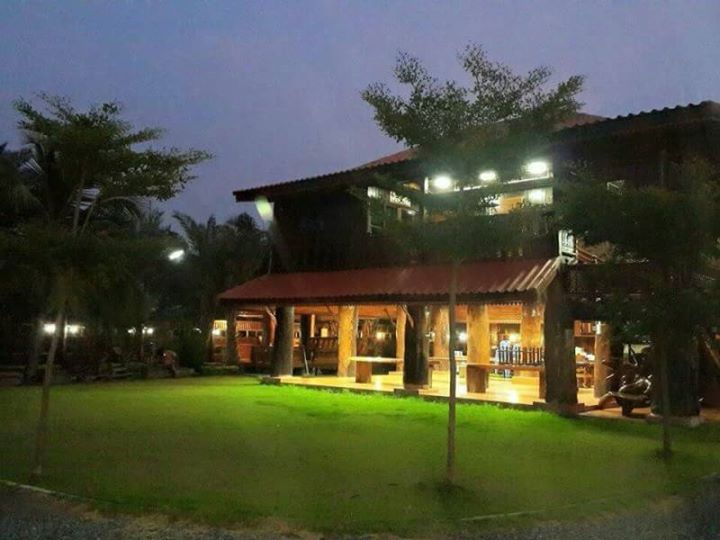 বাড়ীর কাজ
১। তুমি বাংলাদেশের একজন নাগরিক – উক্তিটির আলোকে ‘নাগরিকের’ প্রধান বৈশিষ্টগুলো বিশ্লেষণ কর।
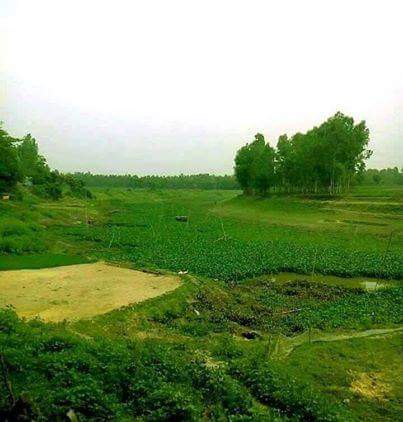 ধন্যবাদ